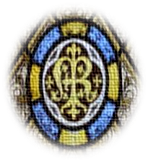 Year 6 Topic 7: Witnesses
Pentecost: The Holy Spirit enables people to become witnesses
Big Questions
What do I want to witness to in my life?
How do you know when to speak out?
Key Scripture
Acts 2:14, 32,33
Peter standing with the eleven, raised his voice and addressed them: ‘Men of Judea and all who live in Jerusalem let this be known to you and listen to what I say.  This Jesus God raised up, and of that all of us are witnesses.
Learn and Grow Together in Christ
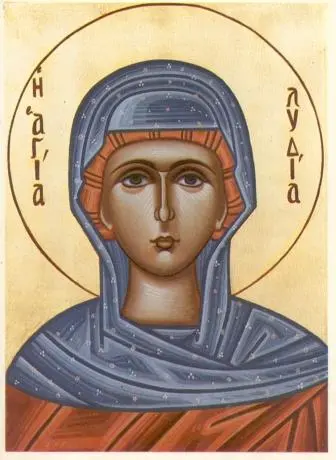 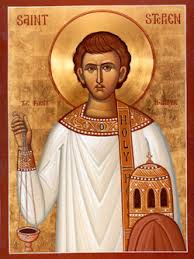 What I should know already 
Pentecost is the celebration of the Holy Spirit’s transforming power
Jesus’ appearance to his disciples after his Resurrection – and disciples as a witness to the Easter message
Sticky Knowledge
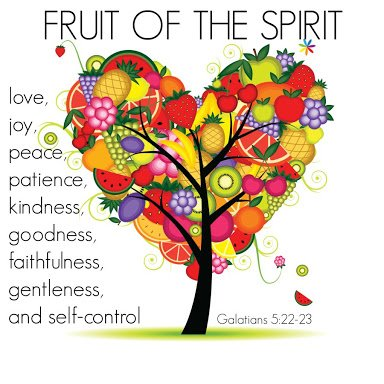 The Ascension of Jesus and his promise to send the Holy Spirit
Stephen was chosen to spread the word 
by his service
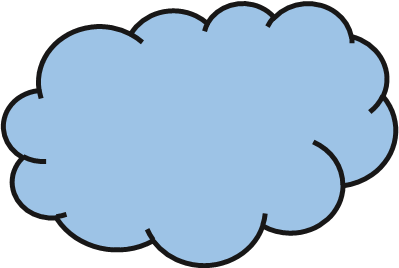 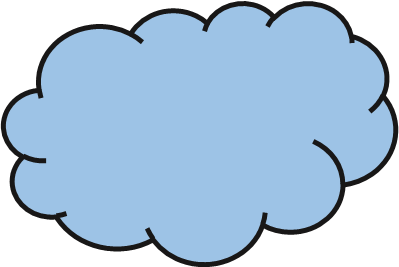 Witnesses to the Easter message: Lydia
Modern witnesses 
to the power of 
the Holy Spirit
Ourselves as 
witnesses